স্বাগতম
মোঃ তাজ উদ্দিন
সহকারী শিক্ষক
মিঠানালা রামদয়াল উচ্চ বিদ্যালয়
আইডি নংঃ ০১০৫০২৭০৭৯১
ব্যাচঃ ২৭
নবম শ্রেণি 
রসায়ন
সময়ঃ ৫০ মিনিট
নিচের ছবিগুলো লক্ষ্য কর-
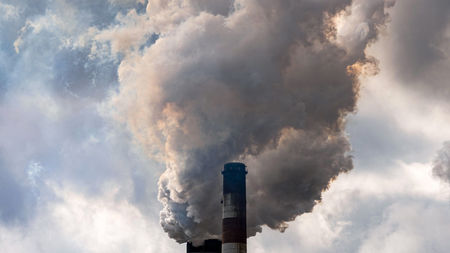 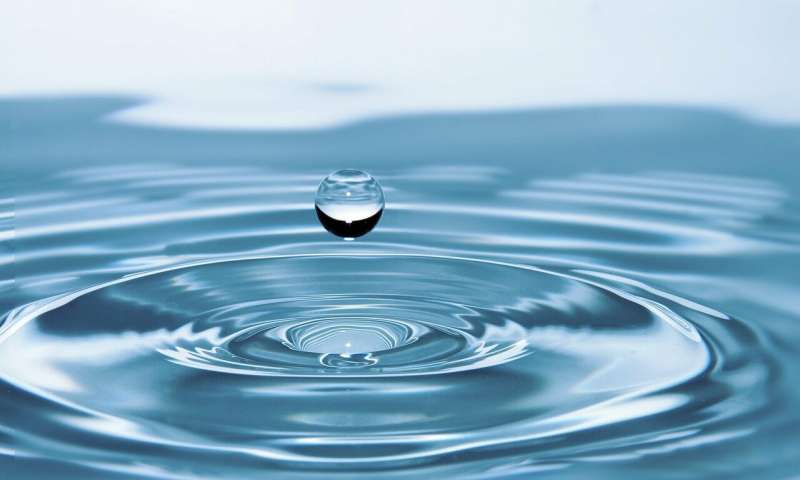 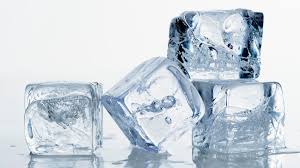 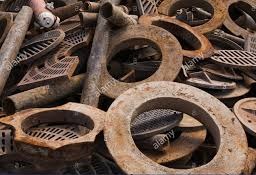 পানি
বরফ
গ্যাস
লোহা
পদার্থ ও পদার্থের অবস্থা
অধ্যায় – ২য় ( পদার্থের অবস্থা)
পৃষ্ঠা- ১৯-২৫
শিখনফল
এই অধ্যায় শেষে শিক্ষার্থীরা.........
১। পদার্থ কী তা বলতে পারবে।
২। পদার্থের শ্রেণিবিভাগ করতে পারবে।
৩। গতিতত্ত্ব এর বর্ণনা করতে পারবে।
৪। গতিতত্ত্বের সাহায্যে পদার্থের রপান্তর বিশ্লেষণ করতে পারবে।
পদার্থ
যার ভর আছে
স্থান দখল করে
স্থিতিশীল বা গতিশীল অবস্থা পরিবর্তনে বাধা প্রদান করে।
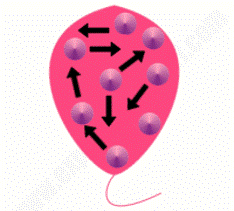 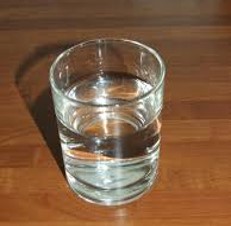 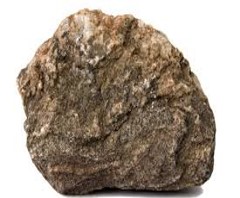 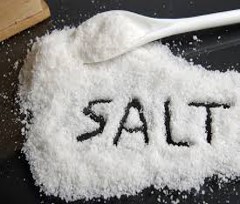 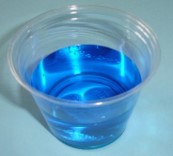 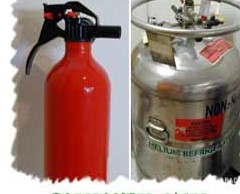 গ্যাস
কঠিন
তরল
কণার বিভিন্ন দিকে ছুটে চলা
আন্তঃআণবিক শক্তি
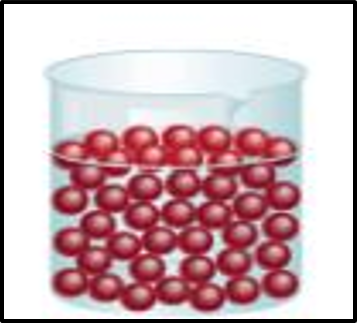 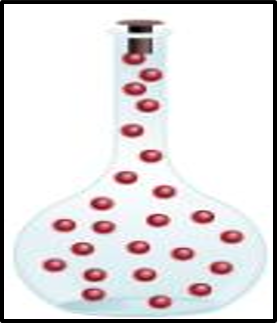 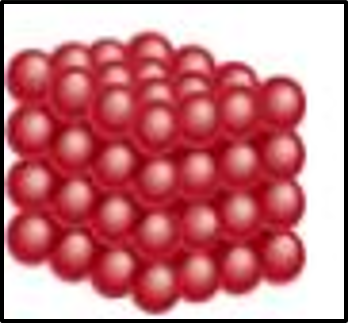 গ্যাস
কঠিন
তরল
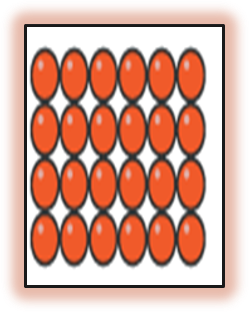 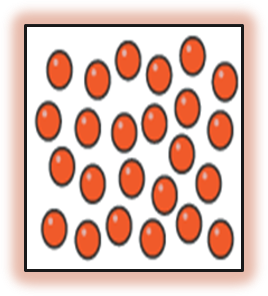 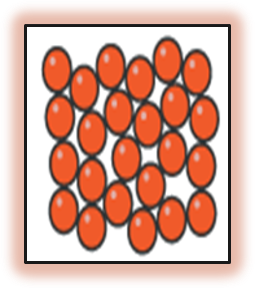 তাপ
তাপ
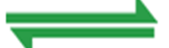 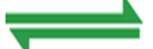 শীতল
শীতল
তরল
কঠিন
গ্যাস
তাপ প্রদানে পদার্থের অবস্থার পরিবর্তন
শীতল
তাপ
তাপ
পদার্থের অবস্থার রূপান্তর প্রক্রিয়া
দলগত কাজ
পদার্থের এক অবস্থা থেকে অন্য অবস্থায় রূপান্তর প্রক্রিয়া ব্যাখ্যা কর।
মূল্যায়ন
১। পদার্থ কী?
উত্তরঃ যেসব বস্তুর নির্দিষ্ট ভর আছে, স্থান দখল করে তাকে পদার্থ বলে।
২। পদার্থ কত প্রকার?
উত্তরঃ তিন প্রকার।
৩। কঠিন পদার্থের আন্তঃআণবিক আকর্ষণ শক্তি কেমন ?
উত্তরঃ খুব বেশি।
বাড়ির কাজ
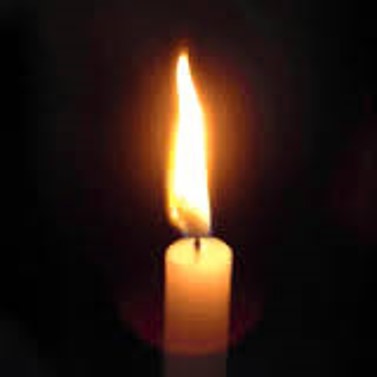 বাড়িতে মোমবাতি জ্বালিয়ে পরীক্ষা কর মোমে কয় ধরনের পরিবর্তন সংঘটিত হয়?
ধন্যবাদ